Statistics – O. R. 893Object Oriented Data Analysis
Steve Marron

Dept. of Statistics and Operations Research
University of North Carolina
Administrative Info
Details on Course Web Page
https://stor893spring2016.web.unc.edu/
Or:
Google:   “Marron Courses”
Choose This Course

Go Through These
Course Expectations
Grading Based on:

“Participant Presentations”

5 – 10 minute talks

By Enrolled Students
Hopefully Others
Class Meeting Style
When you don’t understand something
Many others probably join you
So please fire away with questions
Discussion usually enlightening for others
If needed, I’ll tell you to shut up
(essentially never happens)
Object Oriented Data Analysis
What is it?
A Sound-Bite Explanation: 
What is the “atom of the statistical analysis”?
1st Course:    Numbers
Multivariate Analysis Course :    Vectors
Functional Data Analysis:    Curves
More generally:   Data Objects
Object Oriented Data Analysis
Current Motivation:
  In Complicated Data Analyses
  Fundamental (Non-Obvious) Question Is:
“What Should We Take as Data Objects?”
  Key to Focussing Needed Analyses
Object Oriented Data Analysis
References:
Wang and Marron (2007)
Marron and Alonso (2014)
Object Oriented Data Analysis
What is Actually Done?
Major Statistical Tasks:
Understanding Population Structure
Classification (i. e. Discrimination)
Time Series of Data Objects
“Vertical Integration” of Datatypes
Visualization
Visualization
How do we look at Euclidean data?
Higher Dimensions?
Workhorse Idea:    Projections
Projection
Illust’n of PCA View:    PC1 Projections
Note Different Axis
Chosen to 
Maximize Spread
[Speaker Notes: EgView1p51proj3dPC1.ps]
Illust’n of PCA View:    Projections on PC1,2 plane
[Speaker Notes: EgView1p54proj3dPC12.ps]
Illust’n of PCA View:    All 3 PC Projections
[Speaker Notes: EgView1p57proj3dPCall.ps]
Illust’n of PCA: Add off-diagonals to matrix
[Speaker Notes: EgView1p68proj1n2dPCAcolor.ps]
Illust’n of PCA View: PCA View
Clusters are “more distinct”
Since more “air space” 
In between
[Speaker Notes: EgView1p72PCAViewClustColor.ps]
Another Comparison: Gene by Gene View
Very Small Differences
Between Means
[Speaker Notes: EgView2p1dat1GeneView.ps]
Another Comparison: PCA View
[Speaker Notes: EgView2p2dat1PCAView.ps]
Data Object Conceptualization
Object Space               Descriptor Space
     Curves   
     Images                                   Manifolds
     Shapes                                 Tree Space
       Trees
      Movies
Functional Data Analysis, Toy EG II
[Speaker Notes: toyrawcol.ps]
Functional Data Analysis, Toy EG X
[Speaker Notes: addupcol.ps]
E.g. Curves As Data
Functional Data Analysis, 10-d Toy EG 1
Terminology:
“Loadings Plots”                       “Scores Plots”
[Speaker Notes: EGCD1Parabs.ps]
E.g. Curves As Data
Two Cluster Example     
  10-d curves again
Functional Data Analysis, 10-d Toy EG 2
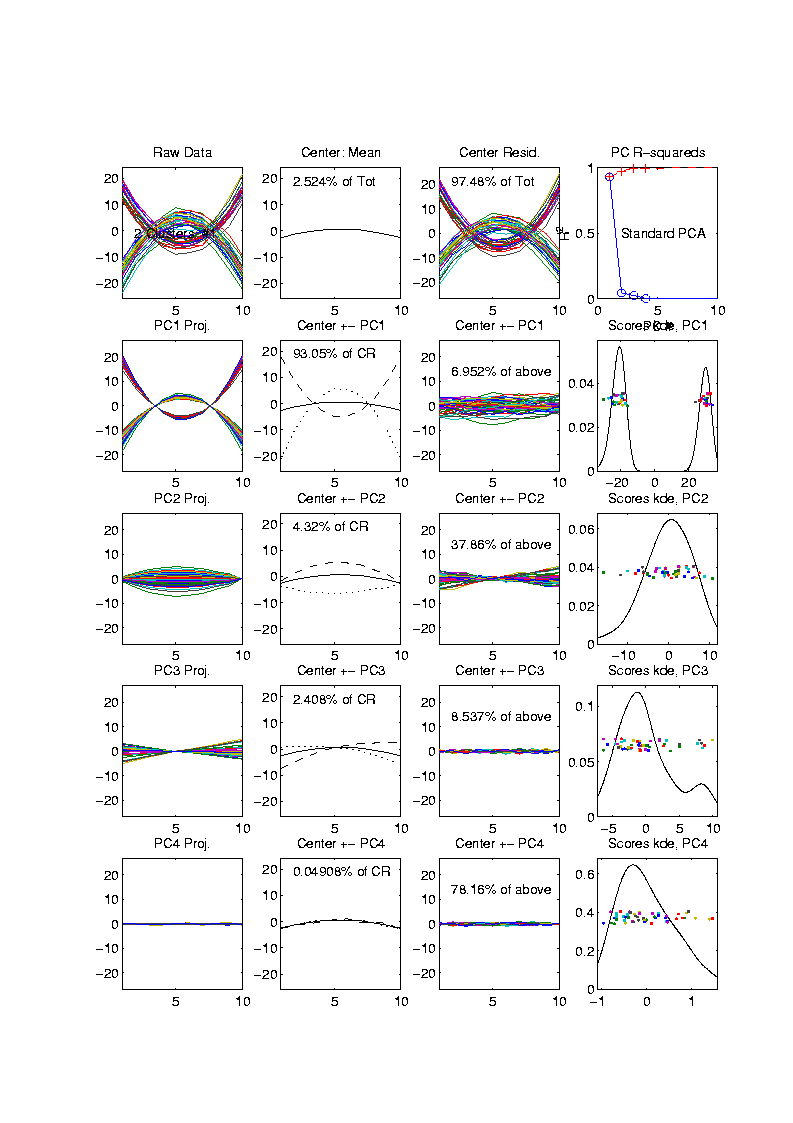 [Speaker Notes: EGCD1Clust2.ps]
E.g. Curves As Data
Two Cluster Example     
  10-d curves again
  Two big clusters
  Revealed by 1-d projection plot (right side)
  Note:  Cluster Difference is not orthogonal
			to Vertical Shift

PCA:  reveals “population structure”
E.g. Curves As Data
More Complicated Example     
  50-d curves
Functional Data Analysis, 50-d Toy EG 3
[Speaker Notes: EGCD1Clust4a.ps]
Functional Data Analysis, 50-d Toy EG 3
[Speaker Notes: EGCD1Clust4aDP2d.ps]
E.g. Curves As Data
More Complicated Example     
  50-d curves 
  Pop’n structure hard to see in 1-d
  2-d projections make structure clear
  Joint Dist’ns More than Marginals


PCA:  reveals “population structure”
Functional Data Analysis
Interesting Data Set:
   Mortality Data
   For Spanish Males  (thus can relate to history)
   Each curve is a single year
   x coordinate is age
   Mortality = # died / total # (for each age)
   Study on log scale
   Investigate change over years 1908 – 2002

From Andrés Alonso, U. Carlos III, Madrid
{See Marron & Alonso (2014)}
Functional Data Analysis
Interesting Data Set:
   Mortality Data
   For Spanish Males  (thus can relate to history)
   Each curve is a single year
   x coordinate is age


Note:    Choice made of Data Object
(could also study age as curves,
x coordinate = time)
Functional Data Analysis
Important Issue:

What are the Data Objects?
   Mortality vs. Age Curves (over years)
   Mortality vs. Year Curves (over ages)

Note:   Rows vs. Columns of Data Matrix
Functional Data Analysis
Interesting Data Set:
   Mortality Data
   For Spanish Males  (thus can relate to history)
   Each curve is a single year
   x coordinate is age
   Mortality = # died / total # (for each age)
   Study on log scale


Another Data Object Choice
(not about experimental units)
Mortality Time Series
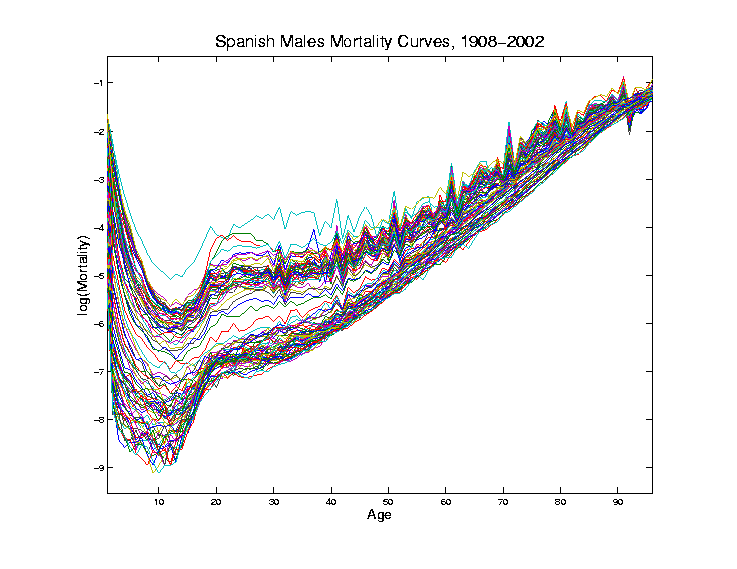 Conventional
Coloring:

Rotate
Through 
 (7) Colors

Hard to
See Time
Structure
Mortality Time Series
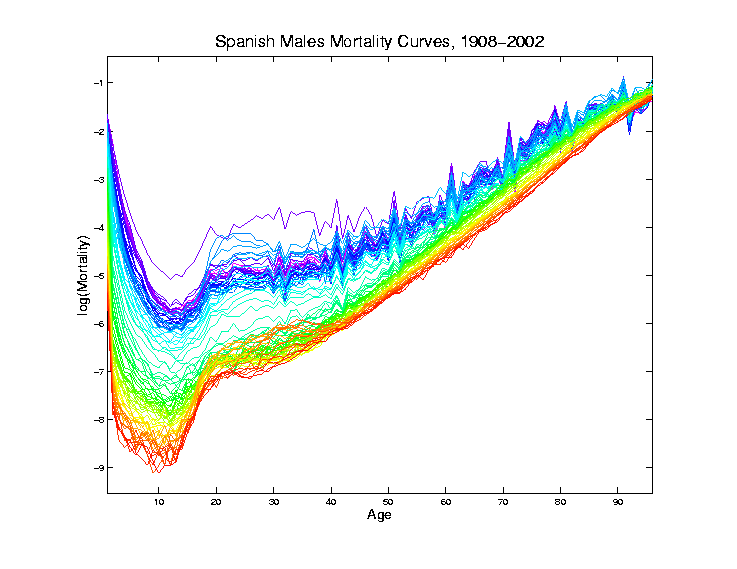 Improved
Coloring:

Rainbow
Representing
Year:

Magenta
    =  1908

Red  =  2002
Mortality Time Series
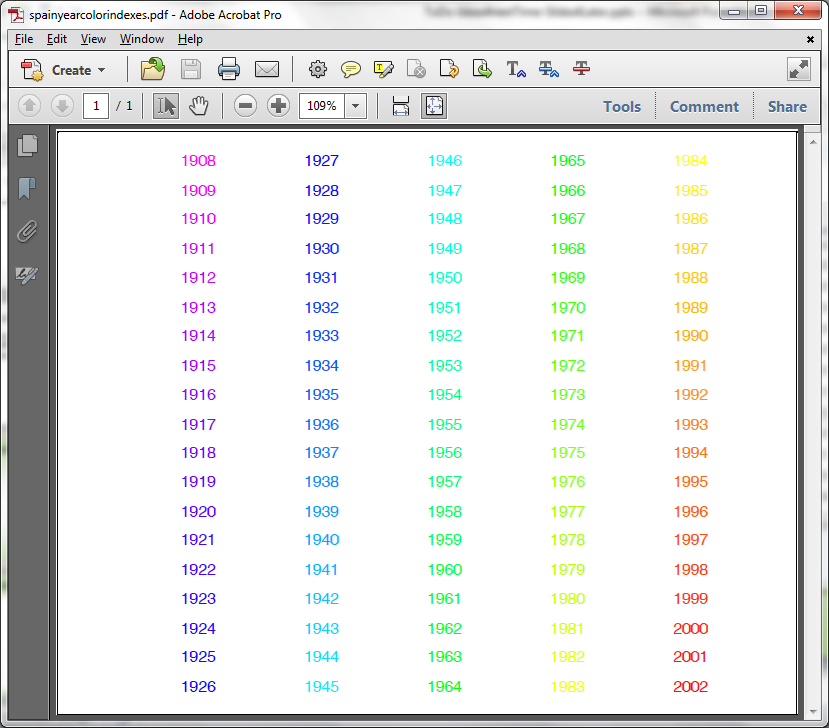 Color Code
     (Years)
Mortality Time Series
Find 
Population Center

(Mean Vector)

Compute in 
Descriptor
Space

Show in
Object Space
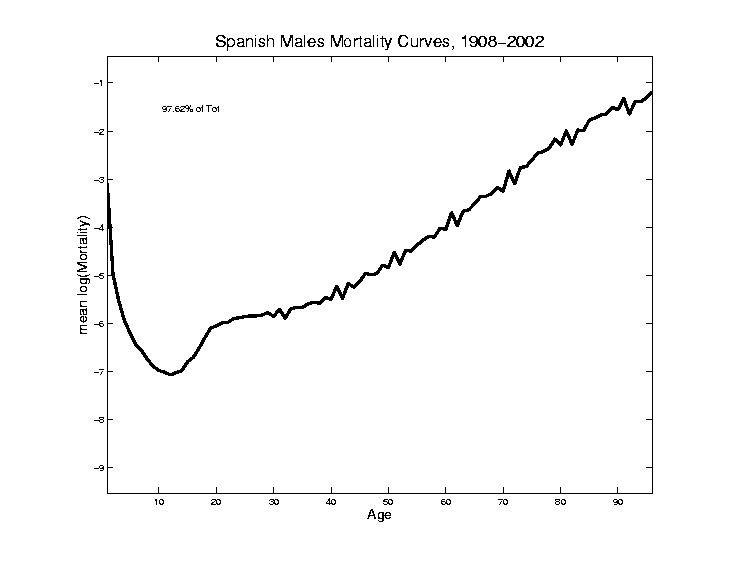 Mortality Time Series
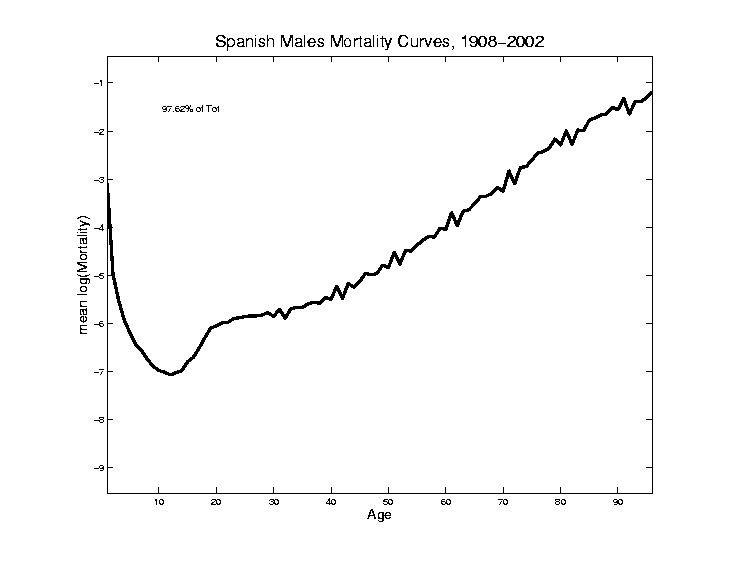 Blips Appear
At Decades

Since Ages
Not Precise
(in Spain)

Reported as
“about 50”,
Etc.
Mortality Time Series
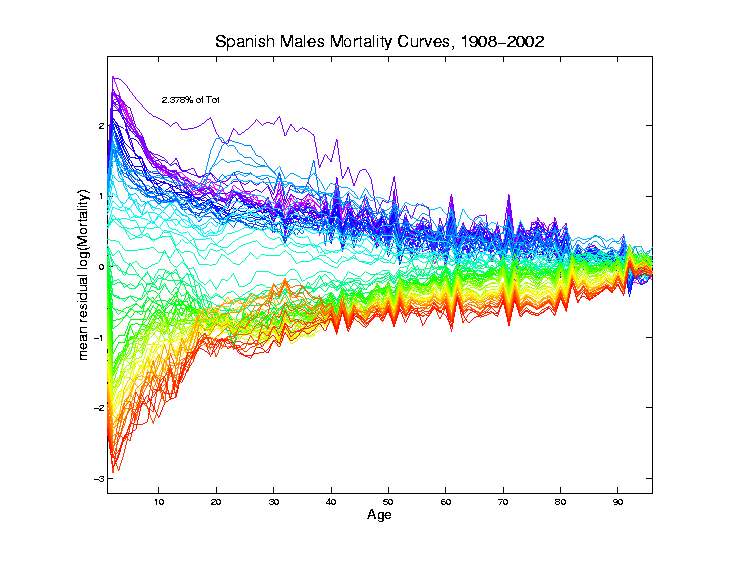 Mean
Residual

Descriptor Space
View of
Shifting Data
To Origin
In Feature Space
Mortality Time Series
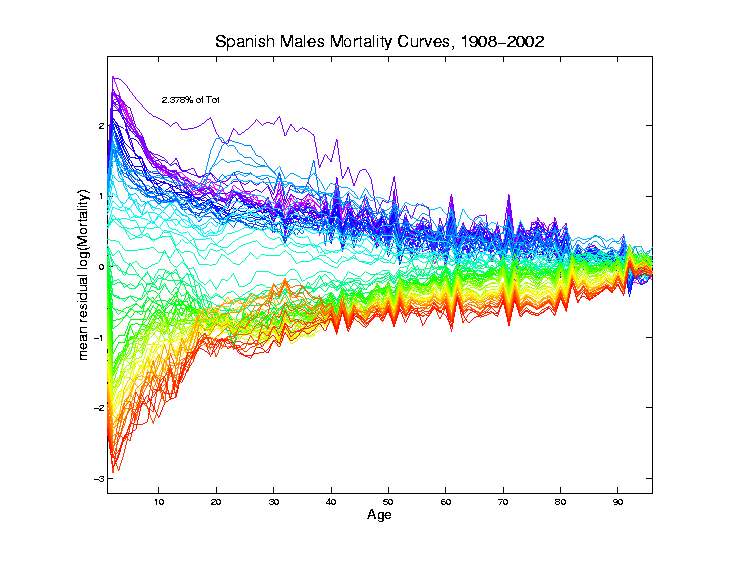 Shows:

Main Age
Effects in
Mean, Not
Variation
About Mean
Mortality Time Series
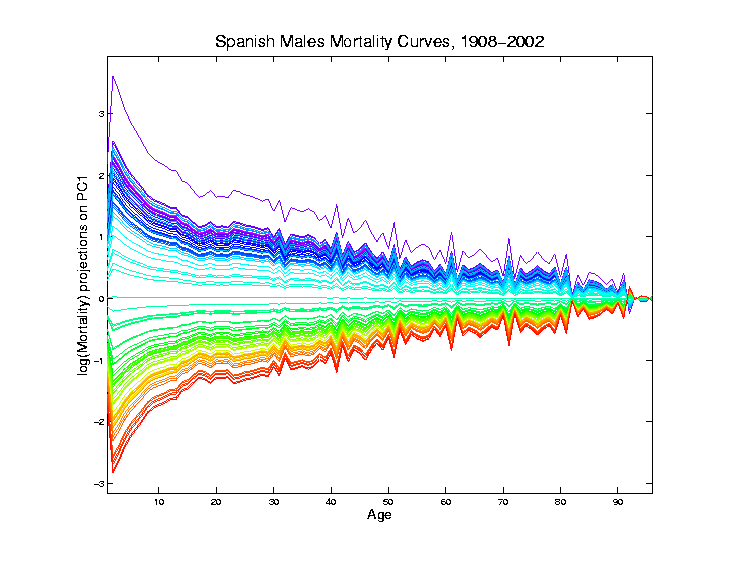 Object Space View of Projections
Onto PC1
Direction

Main Mode 
Of Variation:
Constant 
Across Ages
Loadings Plot
Mortality Time Series
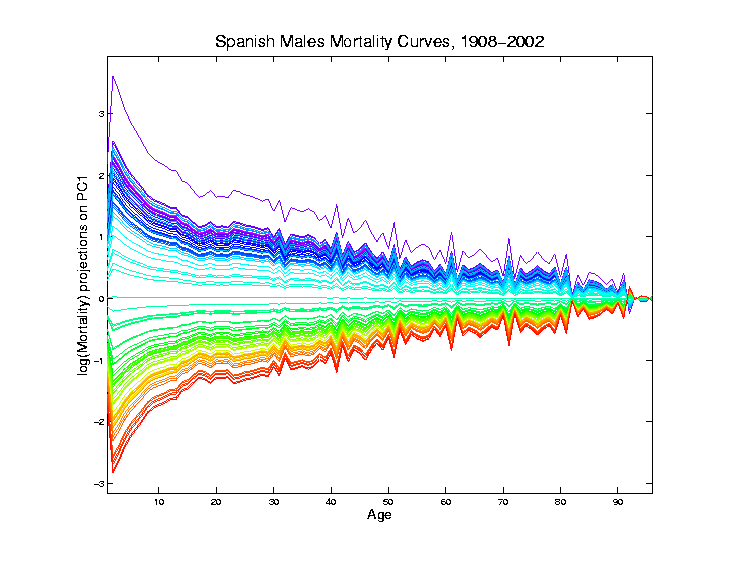 Shows Major
Improvement
Over Time

(medical technology,
etc.)

And Change
In Age 
Rounding Blips
Mortality Time Series
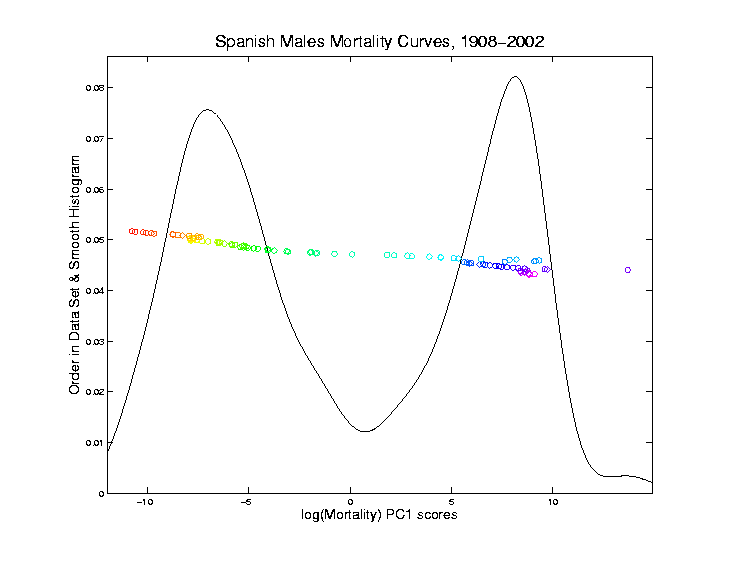 Corresponding
PC 1 Scores

Again Shows
Overall
Improvement

High Mortality
Early
Mortality Time Series
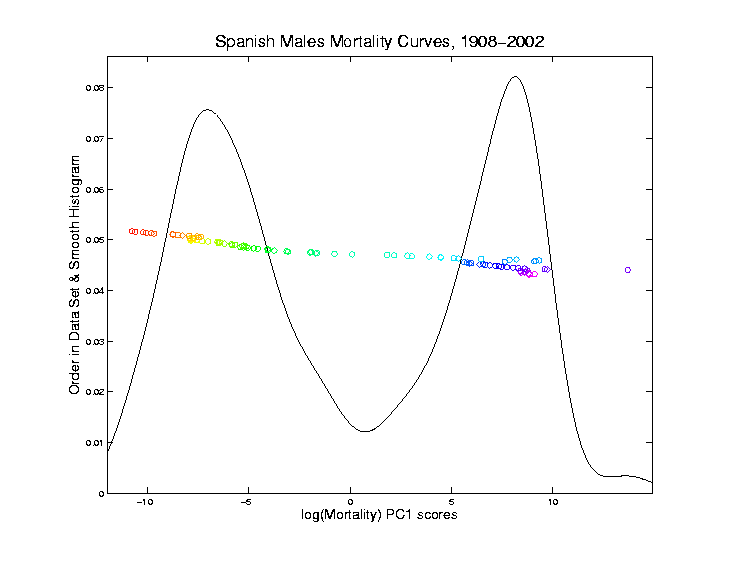 Corresponding
PC 1 Scores

Again Shows
Overall
Improvement

High Mortality
Early

Lower Later
Transformation Fairly Rapid
Mortality Time Series
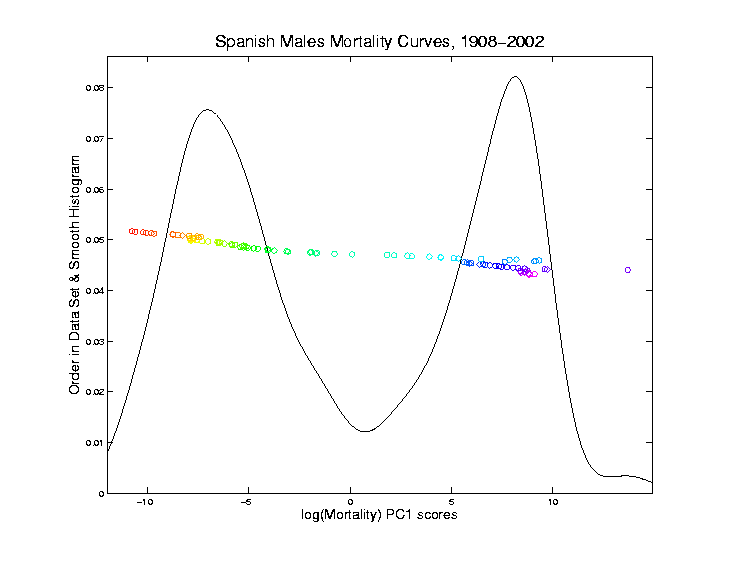 Outliers

1918 Global
Flu Pandemic



1936-1939
Spanish
Civil War
Mortality Time Series
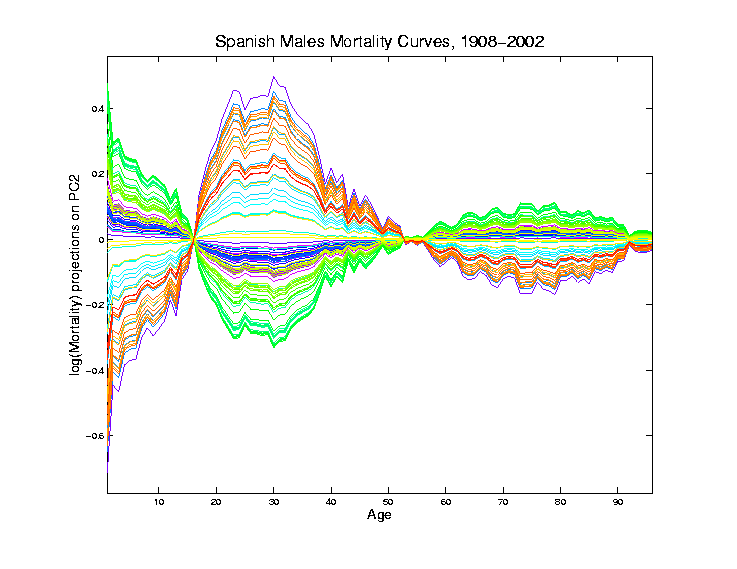 Object Space View of Projections
Onto PC2
Direction
Loadings Plot
Mortality Time Series
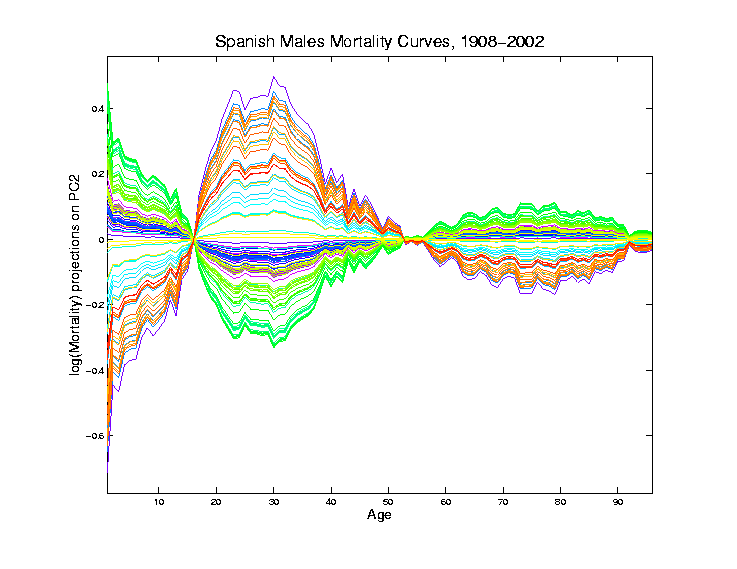 Object Space View of Projections
Onto PC2
Direction

2nd Mode 
Of Variation:
Difference 
Between 
20-45 & Rest
Mortality Time Series
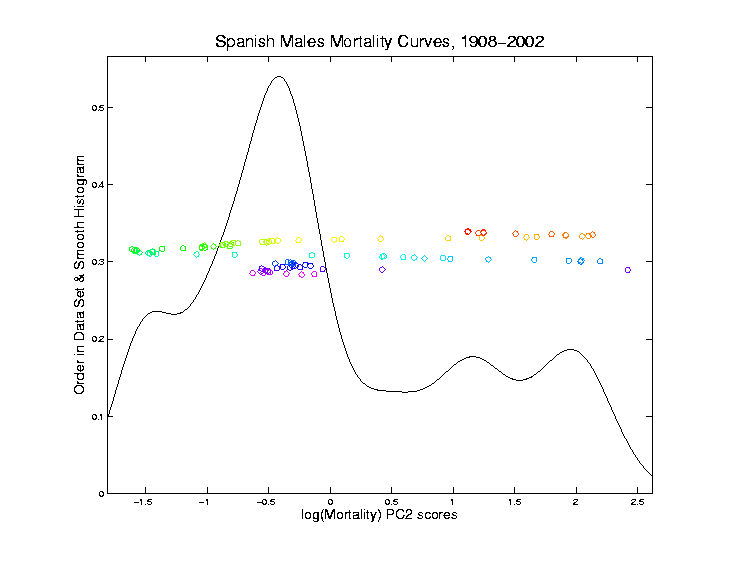 Explain Using
PC 2 Scores


Early
Improvement
Mortality Time Series
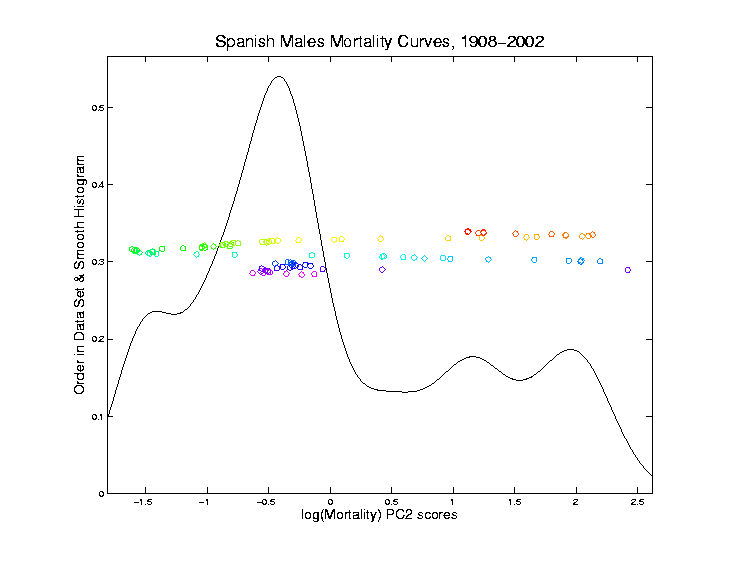 Explain Using
PC 2 Scores


Early
Improvement


Pandemic 
Hit Hardest
Mortality Time Series
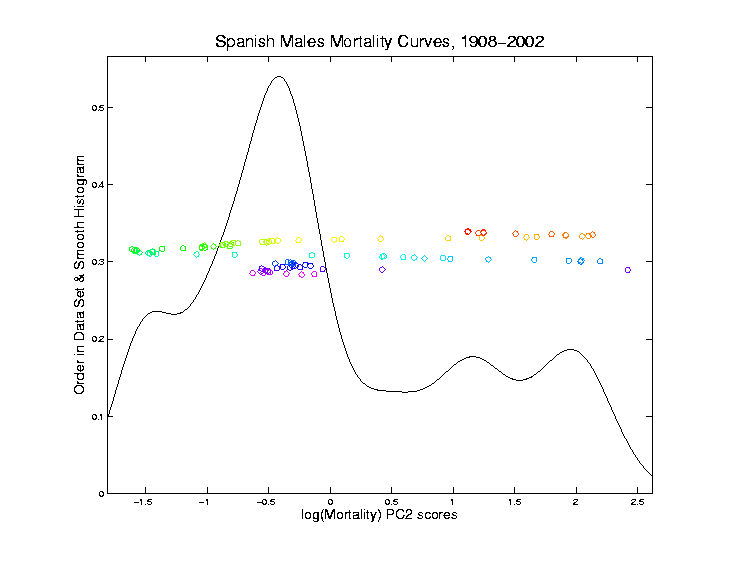 Explain Using
PC 2 Scores

Then better
Mortality Time Series
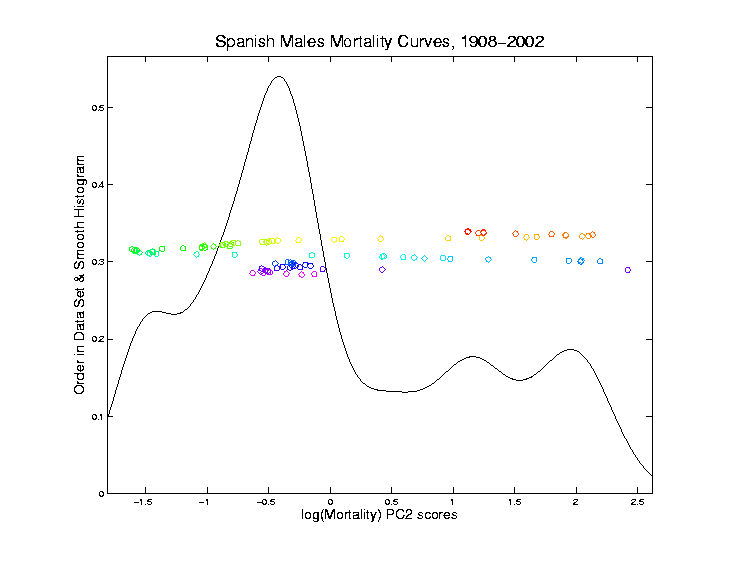 Explain Using
PC 2 Scores

Then better


Spanish Civil War Hit
Hardest
Mortality Time Series
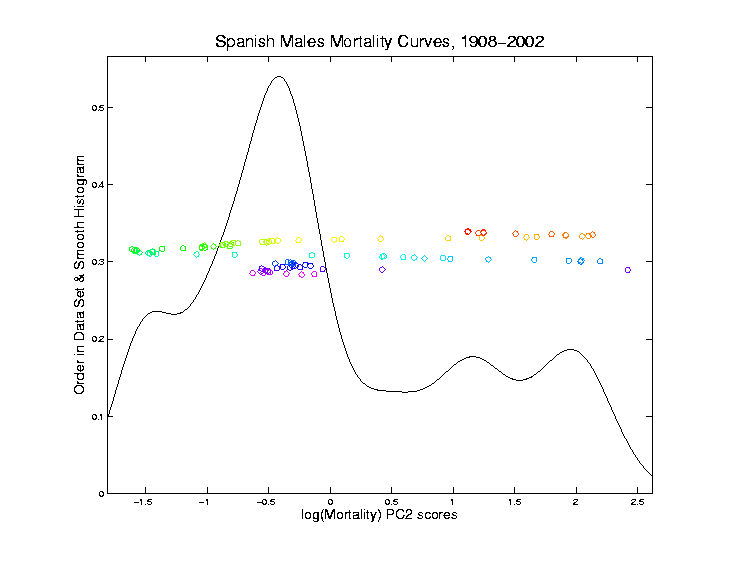 Explain Using
PC 2 Scores


Steady
Improvement
To mid-50s
Mortality Time Series
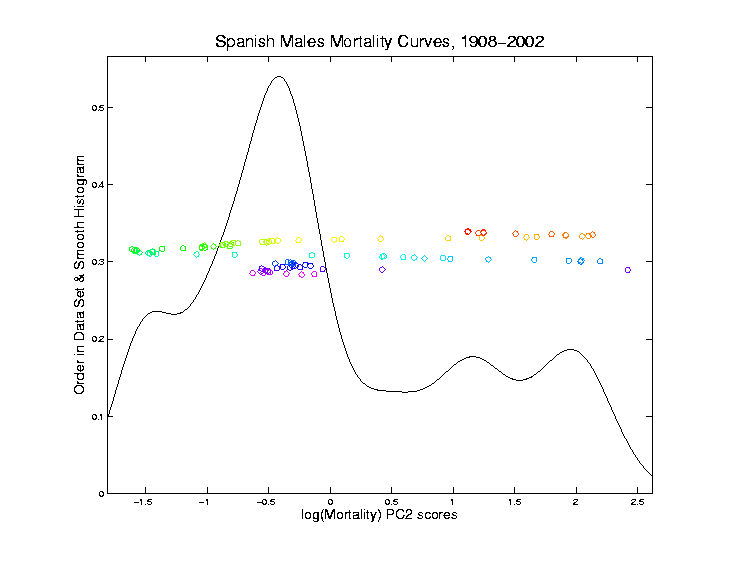 Explain Using
PC 2 Scores


Steady
Improvement
To mid-50s

Increasing
Automotive
Death Rate
Mortality Time Series
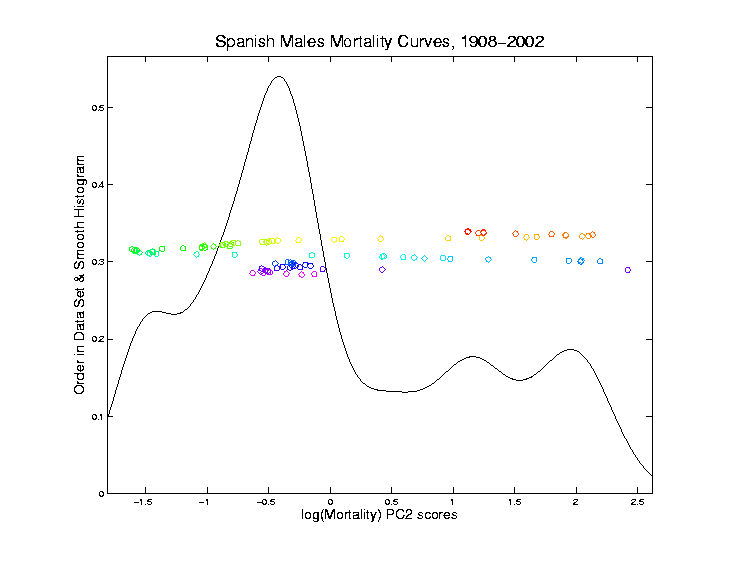 Explain Using
PC 2 Scores



Corner Finally
Turned by
Safer Cars
& Roads
Scores Plot

Descriptor
(Point Cloud)
Space View

Connecting
Lines 
Highlight
Time Order
Mortality Time Series
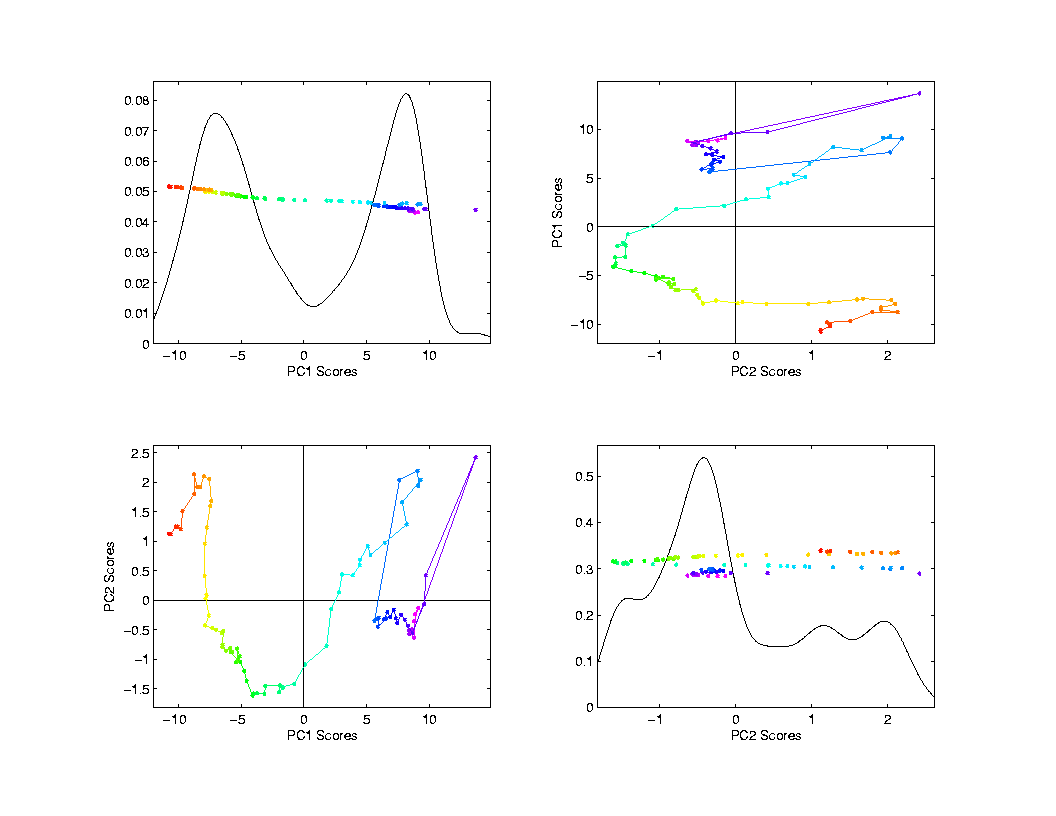 Good View of
Historical
Effects
Mortality Time Series
Try a Related Mortality Data Set:

Switzerland

(In Europe, but different history)
Mortality Time Series – Swiss Males
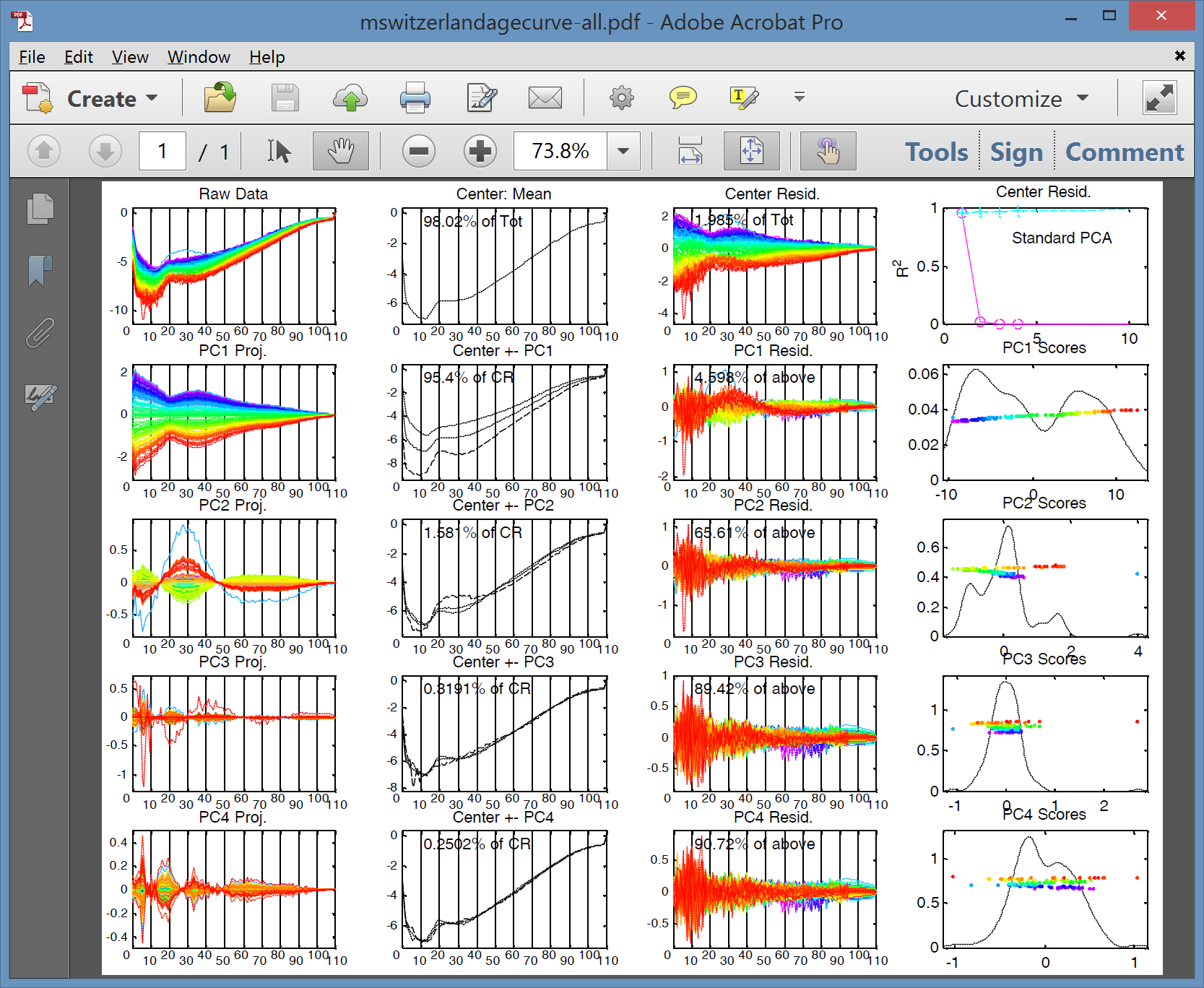 Mortality Time Series – Swiss Males
Some Points Similar to Spain:
PC1:  Overall Improvement
Better for Young
PC2:  About 20 – 45 vs. Others
Flu Pandemic
Automobile Effects

Some Quite Different:
No Age Rounding
No Civil War
Time Series of Data Objects
Mortality Data Illustrates an Important Point:

OODA is more than a “framework”

It Provides a Focal Point

Highlights Pivotal Choice:

What should be the Data Objects?
Time Series of Curves
Just a “Set of Curves”
But Time Order is Important!
Useful Approach (as above):
Use color to code for time

Start                                                              End
Time Series Toy E.g.
Explore Question:
	“Is Horizontal Motion Linear Variation?”
Example:    Set of time (mean) shifted 
          			Gaussian densities
View:    Code time with colors as above
T. S. Toy E.g., Raw Data
T. S. Toy E.g., PCA View
PCA gives “Modes of 	Variation”
But there are Many…
Intuitively Useful???
Like “harmonics”?
Isn’t there only 1 mode 	of variation?
Answer comes in scores 	scatterplots
T. S. Toy E.g., PCA Scatterplot
T. S. Toy E.g., PCA Scatterplot
Where is the Point Cloud?
  Lies along a 1-d curve in 
  So actually have 1-d mode of variation
  But a non-linear mode of variation
  Poorly captured by PCA (linear method)
  Will study more later
Interesting Question
Can we find a 1-d Representation?
Perhaps by:
Different Analysis?
Other Choice of Data Objects?
Chemo-metric Time Series
Mass Spectrometry Measurements
  On an Aging Substance, called “Estane”
  Made over Logarithmic Time Grid, n = 60
  Each Data Object is a Spectrum
  What about Time Evolution?
  Approach:   PCA & Time Coloring
Chemo-metric Time Series
Joint Work w/ E. Kober & J. Wendelberger
Los Alamos National Lab
Four Experimental Conditions:
Control
Aged 59 days in Dry Air
Aged 27 days in Humid Air
Aged 59 days in Humid Air
Chemo-metric Time Series, HA 27
Chemo-metric Time Series, HA 27
Raw Data:
  All 60 spectra essentially the same
  “Scale” of mean is much bigger than 	variation about mean
  Hard to see structure of all 1600 freq’s
Centered Data:
  Now can see different spectra
  Since mean subtracted off
  Note much smaller vertical axis
Generally:   Scaling Impacts Visualization
Chemo-metric Time Series, HA 27
Next Zoom in on “Region of Interest”
Chemo-metric Time Series, HA 27
Chemo-metric Time Series, HA 27
Data zoomed to “important” freq’s:
Raw Data:
  Now see slight differences
  Smoother “natural looking” spectra
Centered Data:
  Differences in spectra more clear
  Maybe now have “real structure”

Scale is important to visualization
Chemo-metric Time Series, HA 27
Chemo-metric Time Series, HA 27
Use of Time Order Coloring:
Raw Data:
  Can see a little ordering, not much
Centered Data:
  Clear time ordering
  Shifting peaks?    (compare to Raw)
PC1:
  Almost everything?
PC1 Residuals:
  Data nearly linear (same scale import’nt)
Chemo-metric Time Series, Control
Chemo-metric Time Series, Control
PCA View
  Clear systematic structure
  Time ordering very important
  Reminiscent of Toy Example
(Shifting Gaussian Peak)
  Roughly 1-d curve in Feature Space
  See this a lot
  Physical Explanation?
Toy Data Explanations
Simple Chemical Reaction Model:
  Subst. 1 transforms into Subst. 2
  Note:  linear path in Feature Space
Toy Data Explanations
Richer Chemical Reaction Model:
  Subst. 1  Subst. 2  Subst. 3
  Curved path in Feat. Sp.  
  2 Reactions      Curve lies in 2-dim’al subsp.
Toy Data Explanations
Another Chemical Reaction Model:
  Subst. 1  Subst. 2   &  Subst. 5  Subst. 6
  Curved path in Feat. Sp.  
  2 Reactions      Curve lies in 2-dim’al subsp.
Toy Data Explanations
More Complex Chemical Reaction Model:
  1      2      3      4
  Curved path in Feat. Sp. (lives in 3-d)
  3 Reactions      Curve lies in 3-dim’al subsp.
Toy Data Explanations
Even More Complex Chemical Reaction Model:
  1      2      3      4      5
  Curved path in Feat. Sp. (lives in 4-d)
  4 Reactions      Curve lies in 4-dim’al subsp.
Chemo-metric Time Series, Control
Chemo-metric Time Series, Control
Suggestions from Toy Examples:
  Clearly 3 reactions under way
  Maybe a 4th???
  Hard to distinguish from noise?
  Interesting statistical open problem!
Chemo-metric Time Series
What about the other experiments?  Recall:
Control
Aged 59 days in Dry Air
Aged 27 days in Humid Air
Aged 59 days in Humid Air
Above results were “cherry picked”,
	to best makes points
What about other cases???
Scatterplot Matrix, Control
Above E.g., maybe ~4d curve    ~4 reactions
Scatterplot Matrix, Da59
PC2 is “bleeding of CO2”, discussed below
Scatterplot Matrix, Ha27
Only “3-d + noise”?        Only 3 reactions
Scatterplot Matrix, Ha27
Harder to judge???
Object Space View, Control
Terrible discretization effect, despite ~4d …
Object Space View, Da59
OK, except strange at beginning (CO2 …)
Object Space View, Ha27
Strong structure in PC1 Resid (d < 2)
Object Space View, Ha59
Lots at beginning, OK since “oldest”
Problem with Da59
What about strange behavior for DA59?
Recall:  
   PC2 showed “really different behavior at start”




	Chemists comments:
Ignore this, should have started measuring later…
Problem with Da59
But still fun to look at broader spectra
Chemo-metric T. S. Joint View
Throw them all together as big population
  Take Point Cloud View
Chemo-metric T. S. Joint View
Chemo-metric T. S. Joint View
Throw them all together as big population
  Take Point Cloud View
  Note 4d space of interest, driven by:
  4 clusters (3d)
  PC1 of chemical reaction  (1-d)
  But these don’t appear as the 4 PCs
  Chem. PC1 “spread over PC2,3,4”
  Essentially a “rotation of interesting dir’ns”
  How to “unrotate”???
Chemo-metric T. S. Joint View
Interesting Variation: 
Remove cluster means

Allows clear comparison of within curve 	variation
Chemo-metric T. S. Joint View (- mean)
Chemo-metric T. S. Joint View
Interesting Variation: 
Remove cluster means
Allows clear comparison of within curve 	variation:
  PC1 versus others are quite revealing
(note different “rotations”)
  Others don’t show so much